Заседание Совета по финансовому регулированию и денежно-кредитной политике Ассоциации «Россия»
25 ноября 2014 года (Москва)
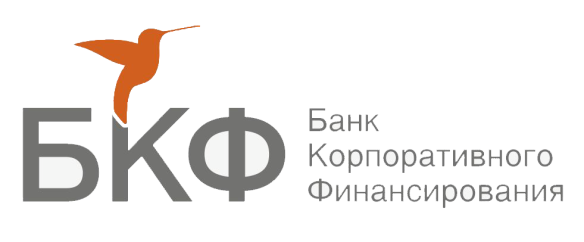 Динамика и факторы ликвидности в российской банковской системе
Максим Осадчий
Начальник Аналитического управления 
Член Совета директоров
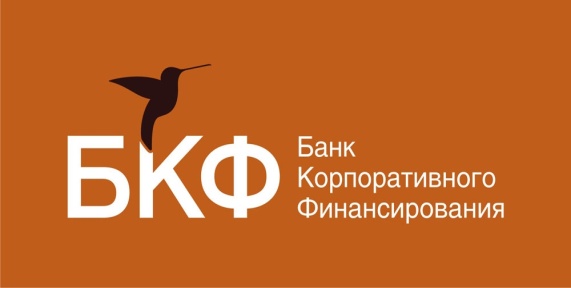 Тенденции ликвидности

● Отсутствие дефицита ликвидности как рублевой, так и валютной

● Санкции привели к наращиванию подушки валютной ликвидности

● Ликвидность поддерживается на высоком уровне исключительно благодаря рефинансированию ЦБ
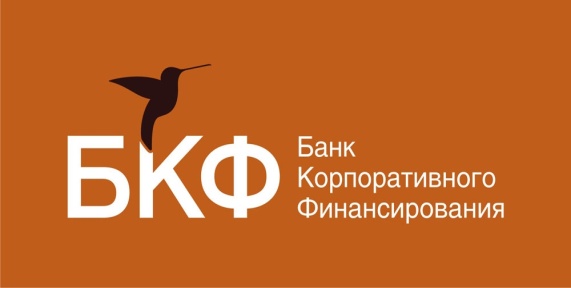 Ликвидность, трлн рублей
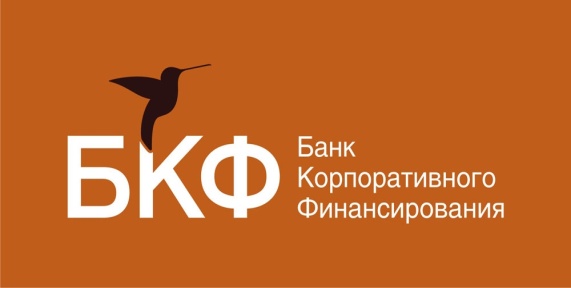 Доля валютной ликвидности
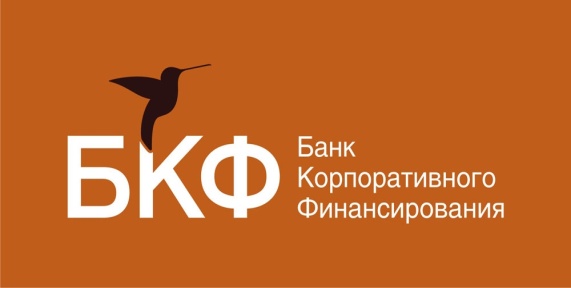 Валютная ликвидность, млрд долл.
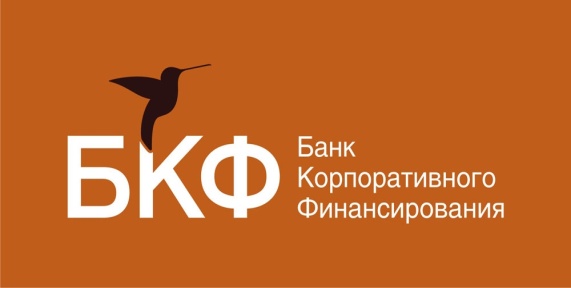 Ликвидность НКЦ, млрд рублей
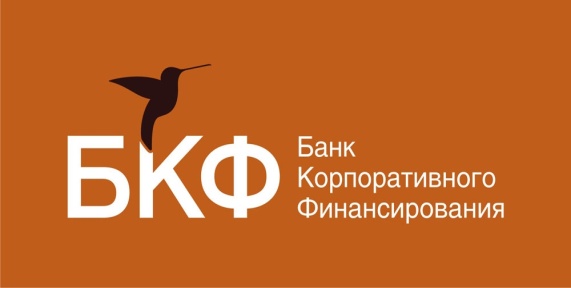 Ликвидность СМП Банка, млрд рублей
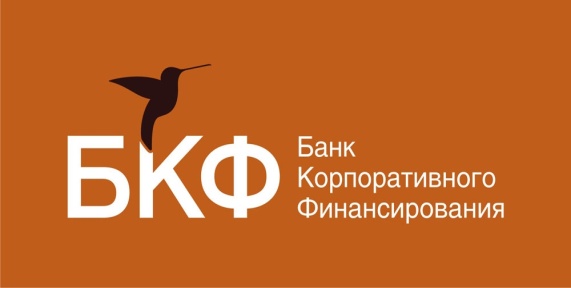 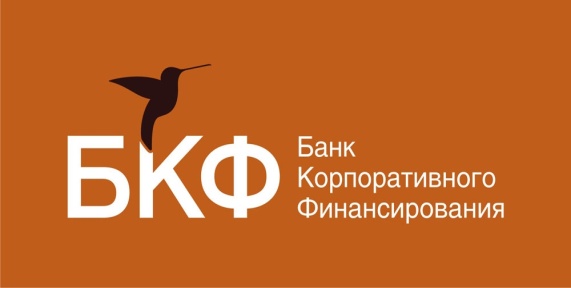 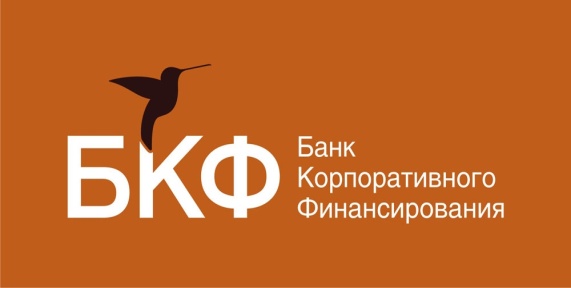 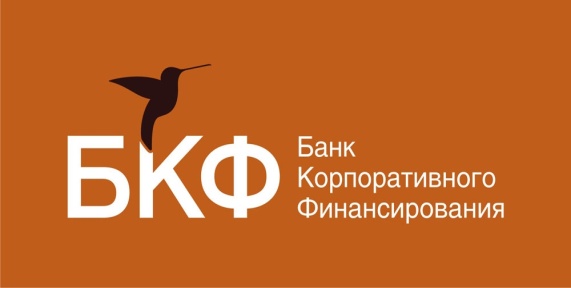 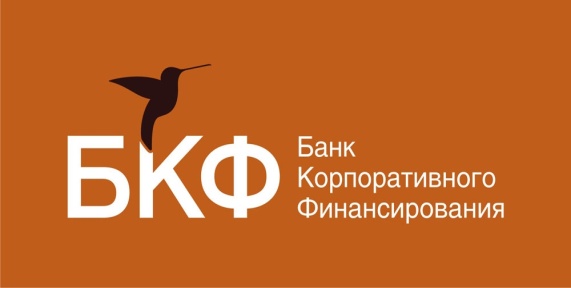 Противоречивая ДКП ЦБ

Смягчение:
● Увеличение объемов рефинансирования банковского сектора с помощью сделок РЕПО и кредитов под нерыночные активы

Ужесточение:
● Рост ключевой ставки
● Повышение требований к резервам и коэффициентов риска
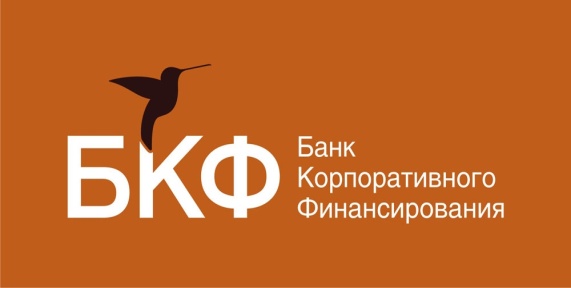 Кредиты, депозиты и прочие привлеченные средства, полученные кредитными организациями от Банка России, трлн руб.
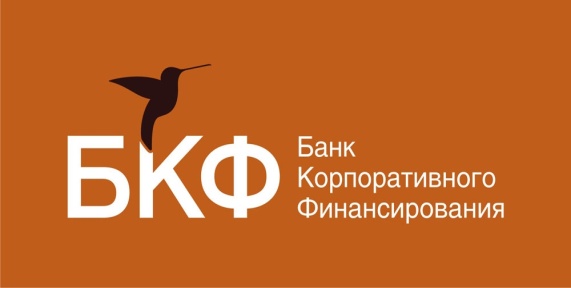 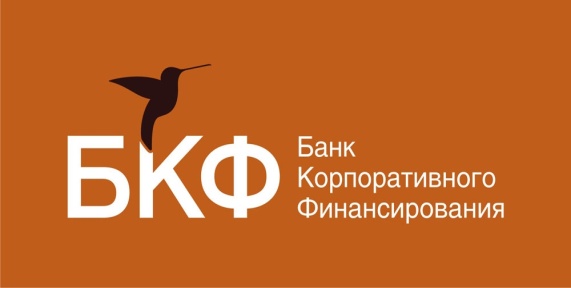 Годовой темп роста вкладов
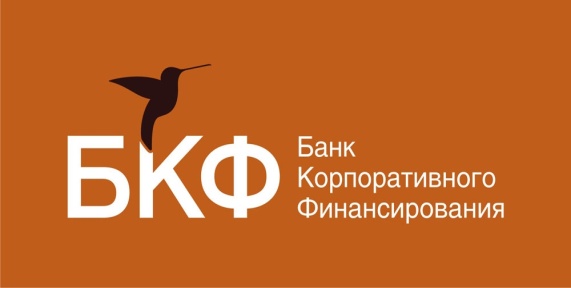 Благодарю за внимание!
Максим ОсадчийМаксим Осадчийначальник Аналитического управлениячлен Совета директоровБанка Корпоративного Финансирования                               125047, г. Москва, 1-я Тверская-Ямская, д. 21Бизнес-центр «Вестек Фор Виндс Плаза» Тел.: +7 495 514 08 10Факс: +7 495 514 08 12e-mail: osadchyms@cfb.ru